Spanish
Saying what people do and don’t do [1/2]
Using infinitive verbs
Present tense: regular -AR verbs in “I” and “you”
Revisiting negative “no”
Señorita Correa
La fonética
[u]
mucho
mundo
un
lugar
nunca
[a; an]
[place]
[never]
¿Está bien? (Is that ok?)

Está bien. 
(It is ok.)
Present tense
-ar verbs: 1st and 2nd person singular (I / you forms)
Compare:
estudiar inglés.
to study/ studying English.
estudio inglés.
I study English.
To mean ‘I’ with –ar verbs, remove –ar and add –o.
estudiar
estudio
caminar
camino
Present tense
-ar verbs: 1st and 2nd person singular (I / you forms)
you
I
-as
-o
Estudias Español.
Estudio Español.
You study Spanish.
I study Spanish.
To mean ‘you’ with an –ar verb, remove –ar and add –as to the stem.
estudiar
estudias
estudio
caminar
caminas
camino
Using the negative ‘no’
‘no’
In Spanish, to say how people are or are not, we put ________  before the verb. 
This makes a negative.
Example :
___  speak Spanish
I don’t  speak Spanish.
I
Hablo español.
___  hablo español.
No
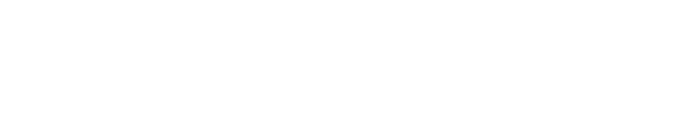 This works for any verb and any person (e.g., I, you).
Estudias
You study Chinese.
You ________ study Chinese.
_________  chino.
No estudias chino.
don’t
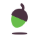 Present tense
-ar verbs: 1st and 2nd person singular (I / you forms)
–o
–ar
To mean ‘I’ with –ar verbs, remove ______  and add ______.
you
I
–as
_____
–o
______
as
Estudi____ Español.
Estudio Español.
You study Spanish.
I
_____study Spanish.
-as
To mean ‘you’ with an –ar verb, remove –ar and add _____  to the stem.
estudiar
estudias
estudio
as
ar
o
camin____
camin____
camin___